Stages of life
1.Preemie  (pre mature baby)
2.Newborn(1st to 4th weeks old) 
3.Baby/Infant(below 2 years) 
4.Toddler(2years to 3years)
5.Child (kids below 18years)
6.Pre-teen/Tween(10years to 12years)
7.Teenager (13years to 18years)
8.Adult (18years and above)
9.Middle aged (40years to 50 years)
10.Senior citizen (55years to 70years)
11.Elderly(70years and above)
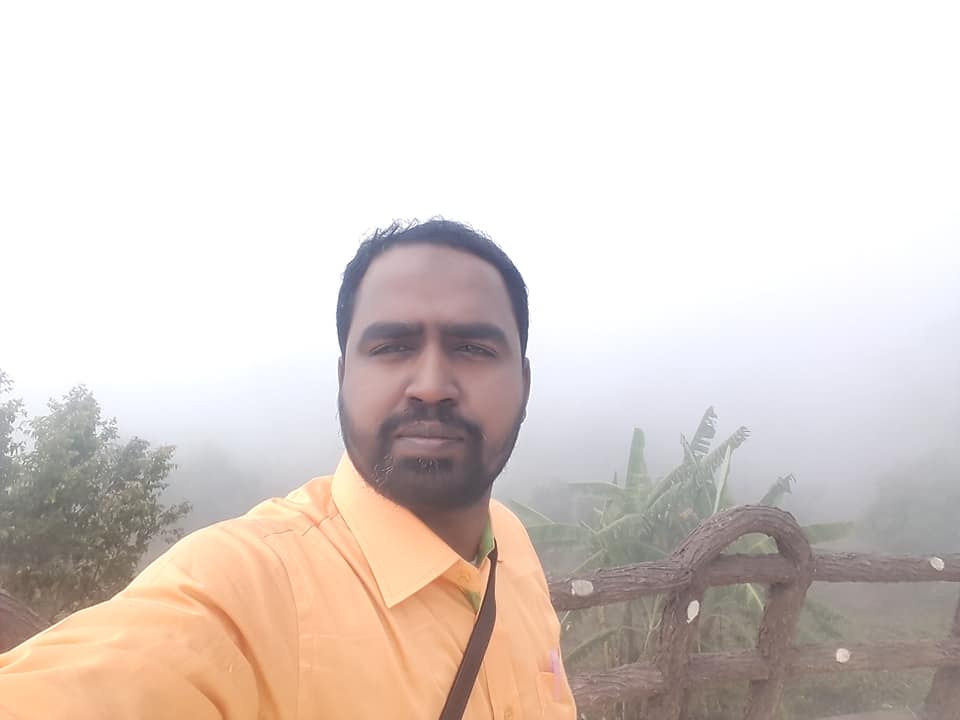 Teacher’s Introduction
Mahbubul Alam
Asst. Teacher 
Hatirdia Govt. Primary School 
Monohardi, Narsingdi.